50th Anniversary Ball & Brown 1968
AFAANZ Annual Conference
Bryan Howieson
July, 2018
Journal of Accounting Research, 1968, 6(2),  pp. 159 – 178.
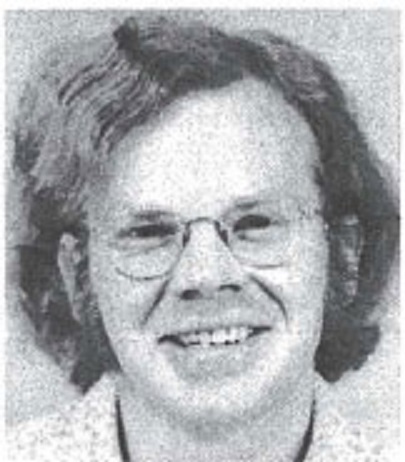 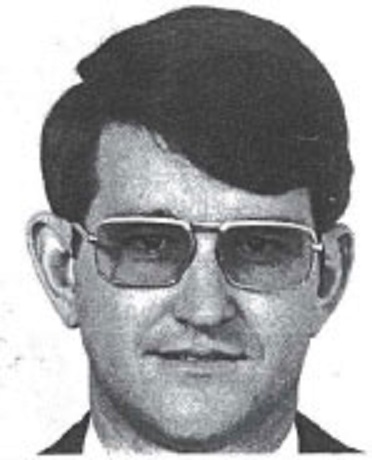 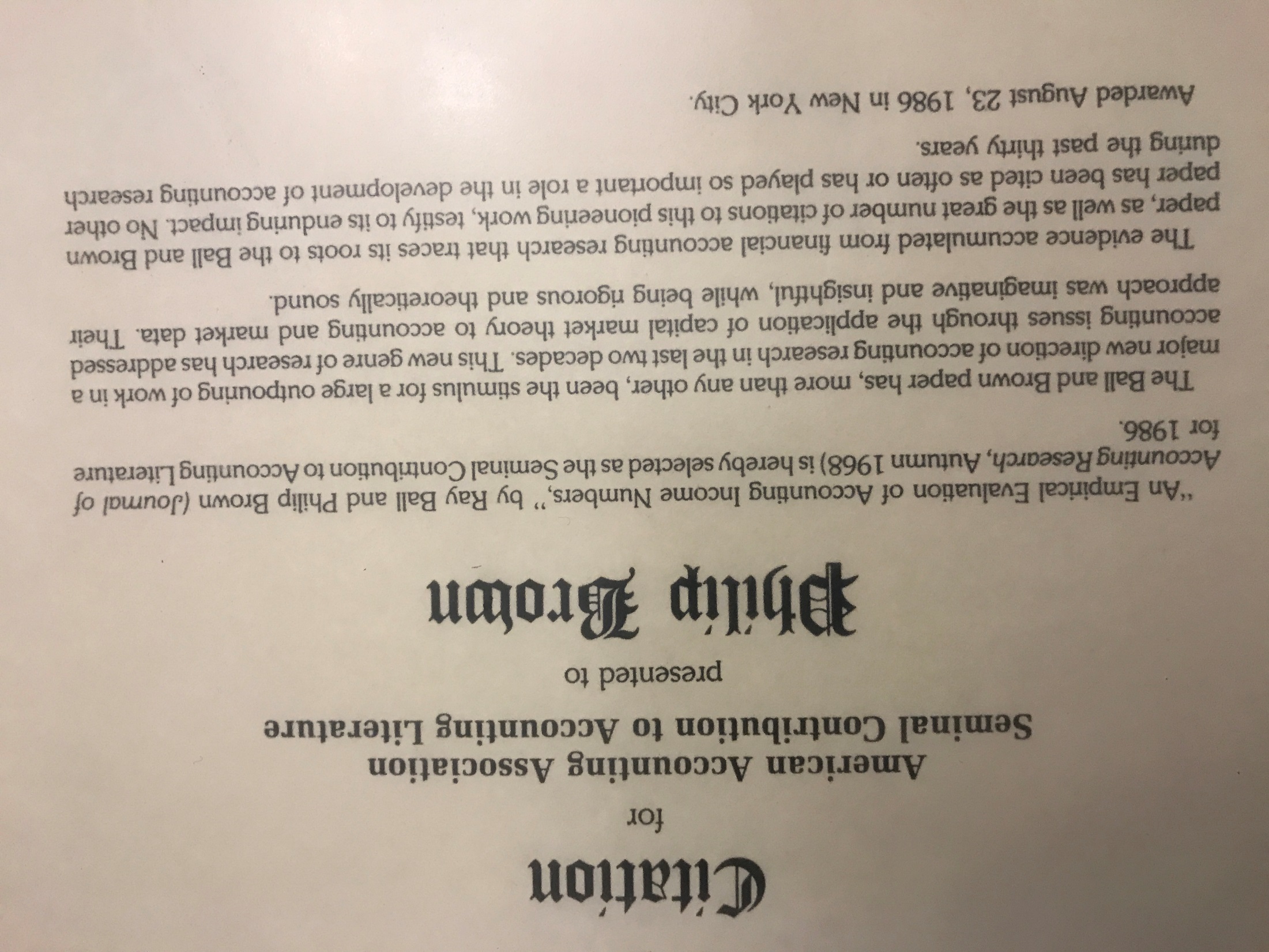 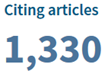 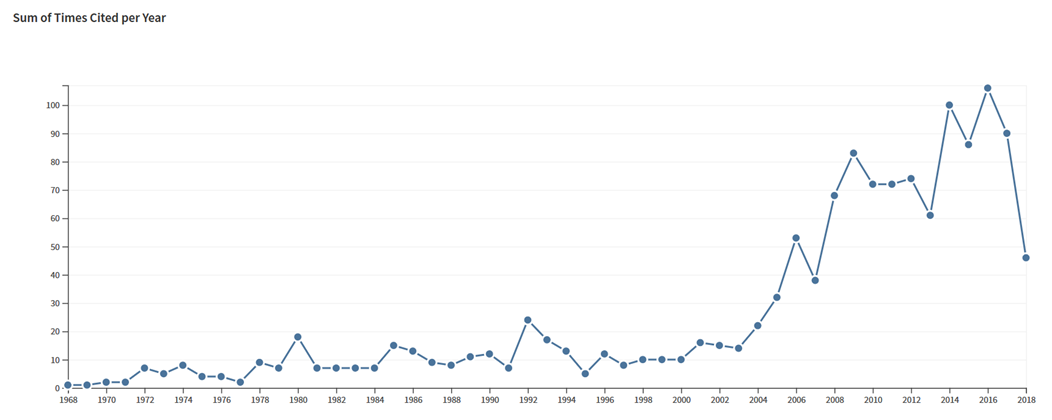 Ball and Brown 1968 Citations in Scholarly Journals Per Year 
Source: Web of Science, June, 2018
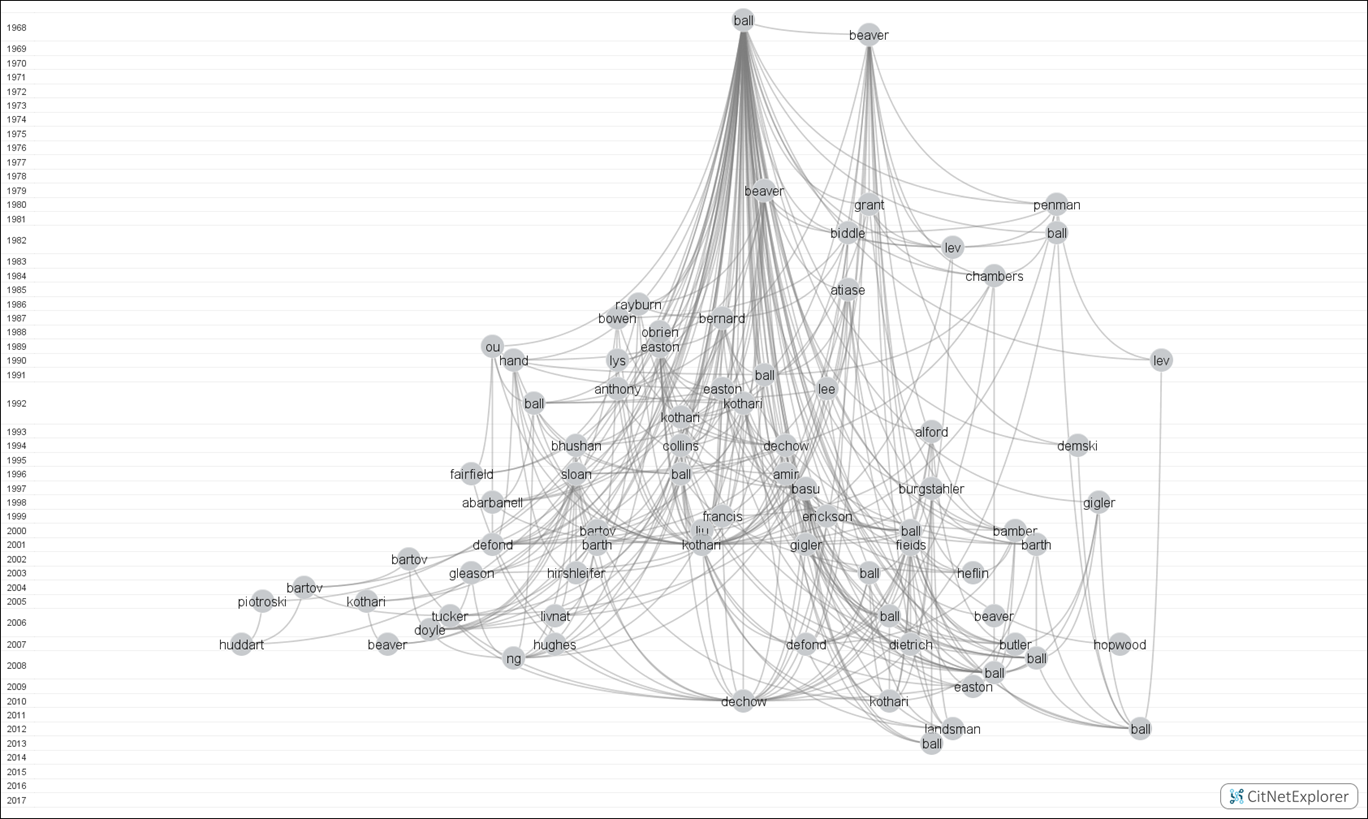 N. Fargher and M. Wee, 2018
Note: Data comprises publications and references from 12 accounting journals from 1968 – 2017.
First Generation Linkages from Ball and Brown (1968)
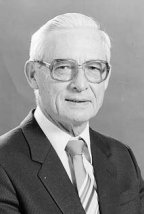 The Accepted Wisdom …
“Accounting numbers are meaningless”

“No systematic relation between stock prices and any variable, let alone earnings”

BUT what’s the evidence ….?
The Findings
The Famous “Figure 1”
Earnings “useful”

But not timely

Post-earnings announcement drift
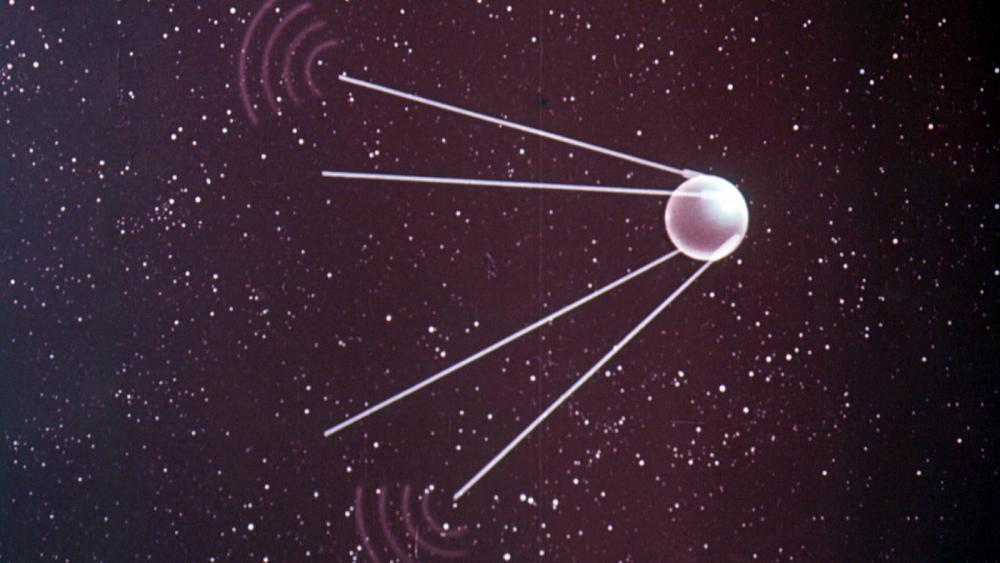 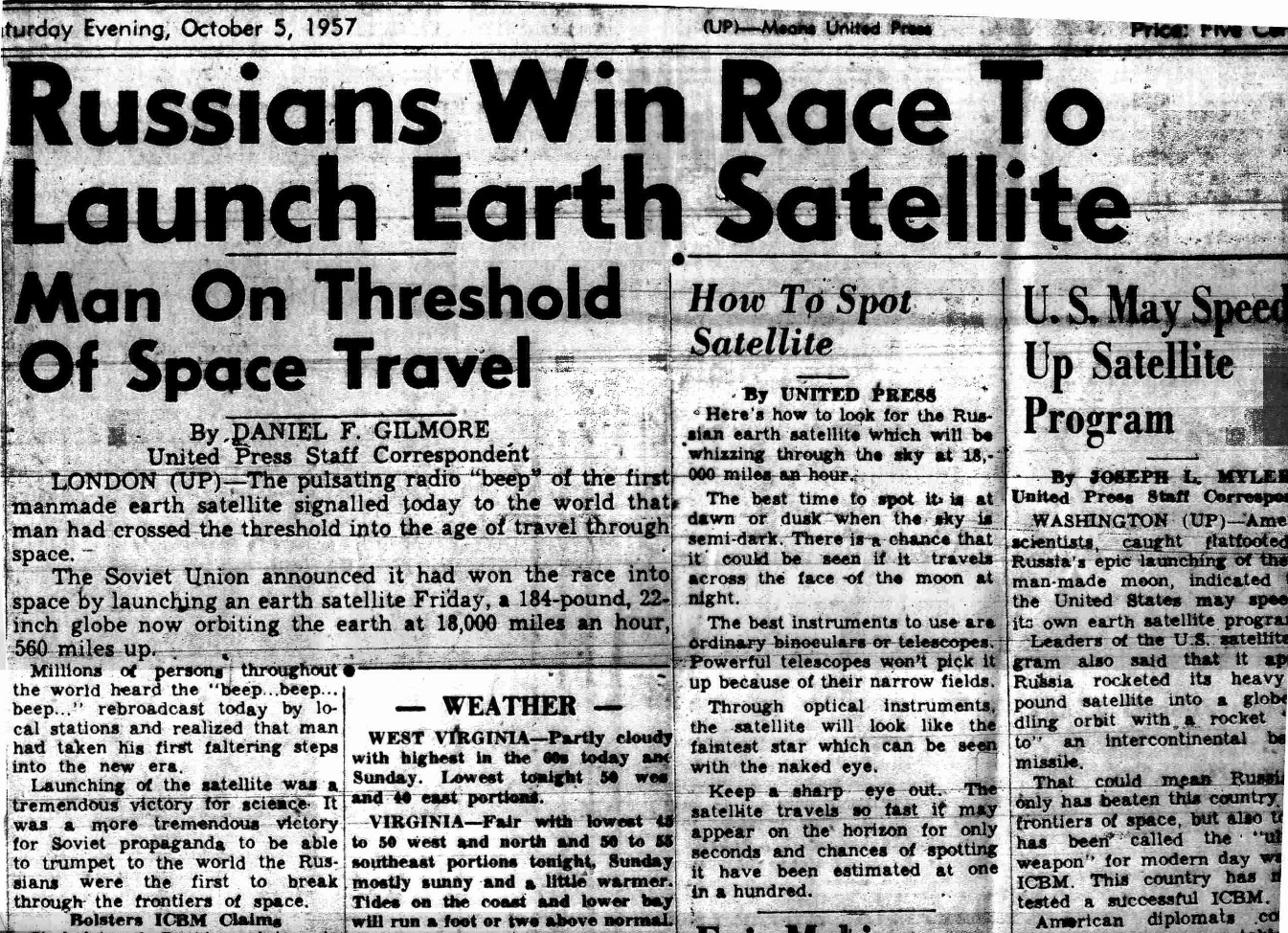 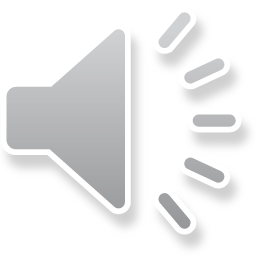 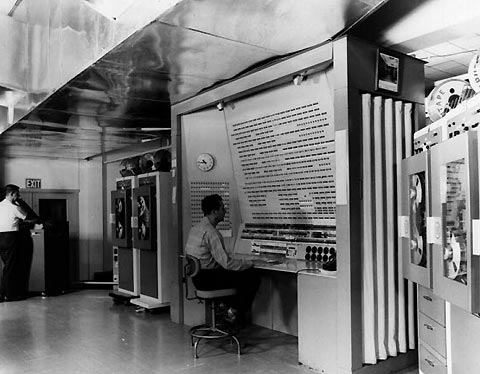 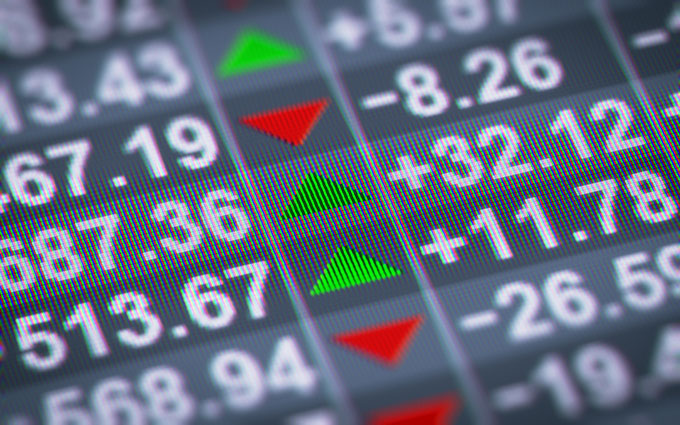 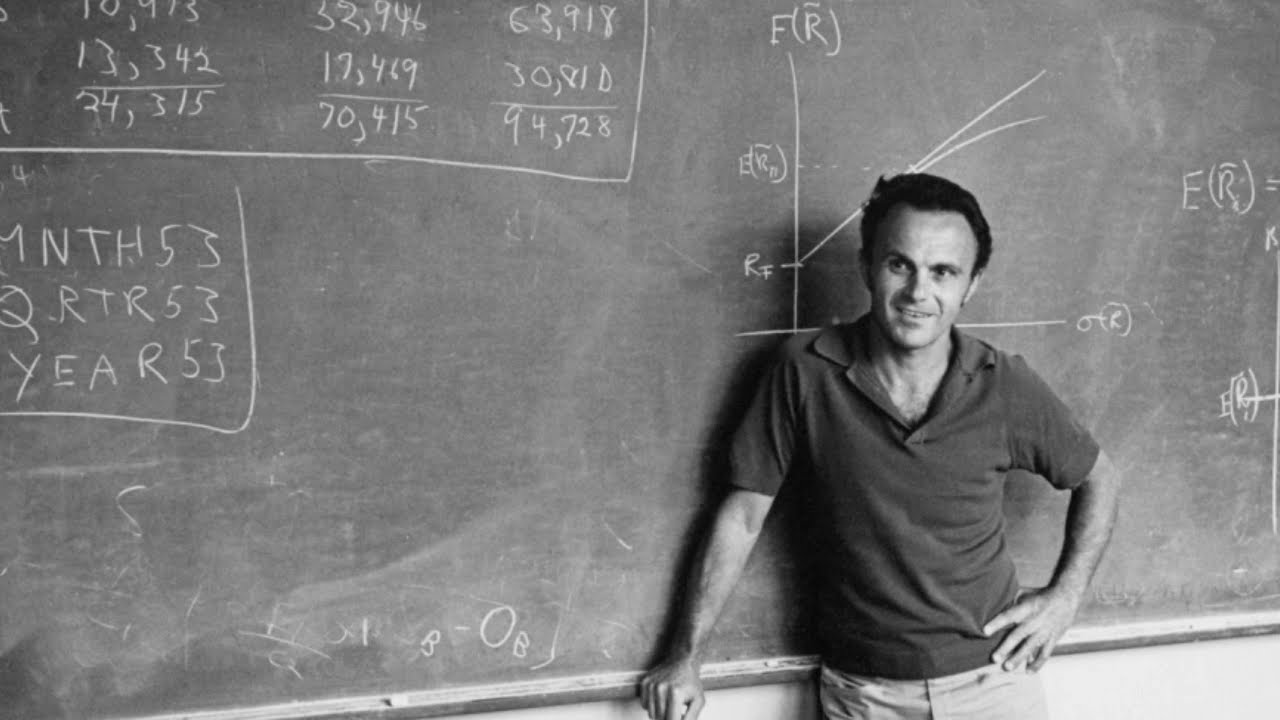 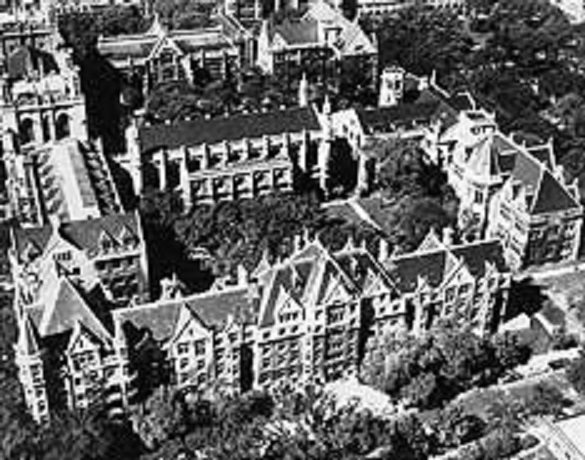 Publication – a near thing …
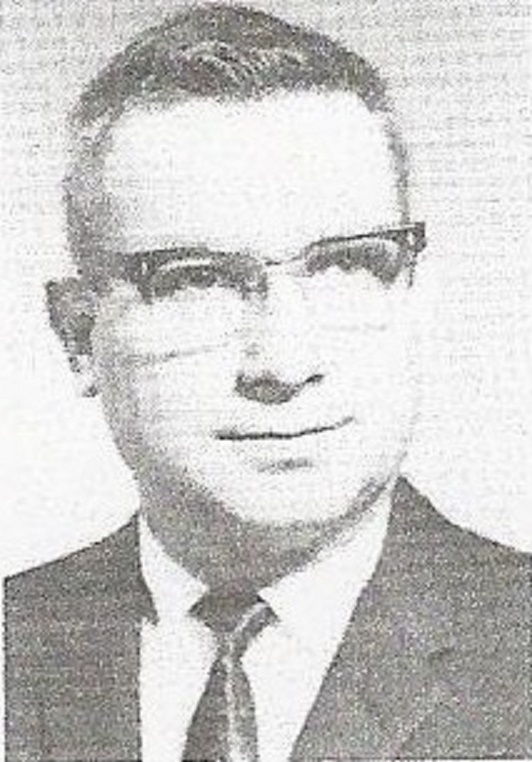 vs
‘It’s not accounting’
‘Publish and be damned’
Impact
Methodological:
Scientific method
Positive accounting theory
Spread to various sub-disciplines in accounting

Method:
Helped introduce the ‘event study’ to accounting

Knowledge:
Challenged accepted wisdom
Paradise Lost? A Cautionary Tale
“Have Ball and Brown (1968) … had too much influence on the research agenda to the point where other questions and methods are being overlooked?”

(P. Brown, 2013, p. 859)
Paradise Lost? A Cautionary Tale
Imitators of BB68 have:
forgotten our history.


data availability dominates research questions.
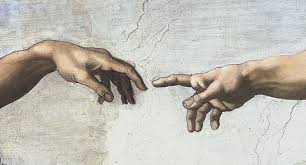 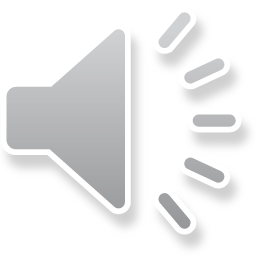 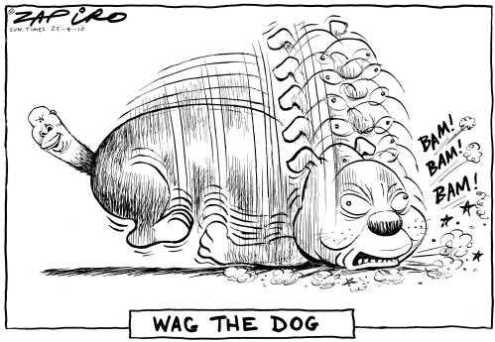 https://fabiusmaximus.com/2015/01/31/us-marine-corps-manpower-budget-cuts-77548/
An interviewee’s assessment of the legacy of Ball and Brown 1968:
“ I think that [Ball and Brown ‘68] inspired so many people.  It inspired me to become a researcher.  That was the one paper where I just looked at it and said, ‘this is magic, this is absolute magic!’.  I could get it, I could see it as important and I wanted to do that.  And that was the only paper of all the papers that I studied which had that effect on me ... the fact that they get the kudos of it is richly deserved because … they actually care.  This wasn’t a game, a publishing game to just produce a paper to get tenure, this was actually about changing the way that we do research and they succeeded in that dramatically.”
AFAANZCongratulates
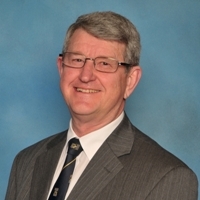